CCFinderSW: Clone Detection Toolwith Flexible Multilingual Tokenization
○Yuichi Semura1, Norihiro Yoshida2, Eunjong Choi3, Katsuro Inoue1

1Osaka University  2Nagoya University 
3Nara Institute of Science and Technology

APSEC2017
Code Clone
A code fragment with an identical or similar code fragment.
Introduced in source program by various reasons such as reusing code by `copy-and-paste’.
Make software maintenance more difficult.
Several tools have been proposed for detecting code clones.
Code Clone
copy and paste
File A
File B
copy and paste
2
Type-1 Code Clone[1]
Example: A type-1 code clone in source code written C.
void show(int  range){
          int  x = 0;  // init
          for(int i=0 ; i<range ; i++){
                    printf(“%d ”,x);
                    x=x+i;
          }
}
void show(int  range){
          int  x = 0; /* total */
          for(int i=0 ; i<range ; i++){
                    printf(“%d ”,x);
                    x=x+i;
          }
}
[1] Roy, Chanchal K., James R. Cordy, and Rainer Koschke. "Comparison and evaluation of code clone detection techniques and tools: A qualitative approach." Science of computer programming 74.7 (2009): 470-495.
3
Type-2 Code Clone[1]
Example: A type-2 code clone
void show(int  range){
          int  x = 0;
          for(int i=0 ; i<range ; i++){
                    printf(“%d ”,x);
                    x=x+i;
          }
}
void print(int  max){
          int  x = 0;
          for(int i=0 ; i<max ; i++){
                    printf(“%d ”,x);
                    x=x+i;
          }
}
Function and identifier names are different.
[1] Roy, Chanchal K., James R. Cordy, and Rainer Koschke. "Comparison and evaluation of code clone detection techniques and tools: A qualitative approach." Science of computer programming 74.7 (2009): 470-495.
4
A Clone Detection Tool CCFinderX[2] [3]
Features of CCFinderX
CCFinderX is widely used in academic research as well as industries.

Detects type-1 and type-2 code clones from input source code.

Handles COBOL, C/C++, C#, Java, Visual Basic.
[2] Toshihiro Kamiya, Shinji Kusumoto, and Katsuro Inoue. CCFinder: a multilinguistic token-based code clone detection system for large scale source code. IEEE Trans. Softw. Eng., Vol. 28, No. 7, pp. 654–670, 2002.
[3] T. Kamiya, “the archive of CCFinder Official Site,” 2005. [Online]. Available: http://www.ccfinder.net/
5
Lexical Analysis in CCFinderX
Lexical Analysis
if (b==c) value=i ;
Source Code
CCFinderX
if
(
b
==
c
)
value
=
i
;
Lexical Analysis
Transformation
Splitting source codes to tokens.

The lexical analysis depends on the grammar of the language.

To apply an additional language, it is necessary to implement the corresponded lexical analyzer.
Detection/Formatting
Clone Information
6
Transformation in CCFinderX
if (b==c) value=i ;
Source Code
CCFinderX
Transformation
if
(
b
==
c
)
value
=
i
;
Lexical Analysis
Transformation
if
(
$
==
$
)
$
=
$
;
Detection/Formatting
Replacing identifiers and literals to the same token (ex. $) 

This transformation enable type-2 code clone detection
Clone Information
7
Detection and Formatting in CCFinderX
Source Code
CCFinderX
Lexical Analysis
Detection
Constructs suffix tree of transformed tokens to detect code clones.
Transformation
Detection/Formatting
Formatting
Formats code clones readable in GemX.

GemX is a visualization tool of code clone information.
Clone Information
8
Motivation of Our Research
When we apply a clone detection tool to additional languages…
It is necessary to implement lexical analyzers. 
-- This implementation takes more time and effort.
More simple extension mechanism is required to handle additional languages. [3]
It is necessary to input lexical differences among programming languages.
[3] Kazunori Sakamoto. Occf: A framework for developing test coverage measurement tools supporting multiple programming languages. Software Testing, IEEE Sixth International Conference on, Verification and Validation (ICST), pp.422--430. 2013
9
Various Comment Rules
Comment is different among languages.
According to the type-1 and type-2 code clone definition, a lexical analyzer should ignore comments.
Since there are various comment rules different programming languages, comment rules are specified for the clone detection.
Example: Line Comment
v=v+i; // this is a comment
C/C++

Ruby
y=5+6 # this is a comment
10
Various Reserved Words
To detect Type-2 code clones, it is necessary to distinguish reserved words and identifiers.
Step1: Detects alphanumeric strings from source code
It is necessary to extract alphanumeric strings from input source codes.
Step2: Distinguishes whether an alphanumeric is an identifier or a reserved word
It is necessary to give a list of reserved words to the lexical analyzer.
11
An Overview of Our Research
CCFinderSW: a clone detection tool
Detects token-based type-1 and type-2 code clones. 
Requires comment rules, reserved words and source code as the input.
Has a mechanism to eliminate comment in many languages.

Evaluation
We applied the comment eliminator of CCFinderSW to the source code of 175 languages.
12
CCFinderSW
Source Files
CCFinderSW
Lexical Analysis
Comment Elimination
Comment Rules
Tokenization
Identifier Distinction
Reserved Words
Transformation
Detection / Formatting
Clone Information
13
Comment Elimination: Category of Rules
1. Line　　  

2. Multi-line

3. Full Line

4. Full Multi-line

5. Character and String Literals
v=v+i; // This is a line comment in C/C++
v=v+i; /* This is a multi-line comment
	  in C/C++ */
c	Full Line Comment in Fortran
=begin Full Multi-line Comment
=end    in Ruby
String x = “  String Literal in Java ”;
String y = “ /* This is not a comment */ ”;
14
Comment Elimination: 26 Options
We define 26 kinds of options based on the category of comment rules.

Each rule is corresponded to an alphabet.

When a user gives `ek’ as an argument, CCFinderSW eliminates comments based on `e’ and `k’ rules.
15
Comment Elimination: Flexible Options
A user can add and change options based on the category of comment rules.

Additional options require an alphabet, a category, a start and an end symbol.

The user needs to write them in the option file.
16
Tokenization for Clone Detection
Lexical Rules for Tokenization
1. Each character literal or string literal corresponds to one token, respectively.
2. White spaces and line breaks are delimiters.
3. Each symbol is one token.
4. Other consecutive alphabetic or numeric strings are identified as one token.
if (b==c) value=i ;
Tokenization
if
(
b
=
=
c
)
value
=
i
;
Transformation
if
(
$
=
$
)
$
=
$
;
=
17
Evaluation: Comment Elimination
Goal: Investigate how many languages can be covered with 26 options for its comment eliminator

Target: Files which implement task named `Comments’ in Rosetta Code
Rosetta Code [4]
Rosetta Code is programming chrestomathy website with implementations of common tasks in many different languages.
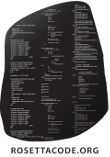 [4] Rosetta Code.  http://rosettacode.org/wiki/Rosetta Code.
18
Task about `Comments’
Ex. Erlang
comments.erl
% Erlang comments begin with "%" and extend to the end of the line.
Line Comment (from `%’)
Ex. Ruby
comments.rb
x = "code" # I am a comment
=begin hello
I a POD documentation comment like Perl
=end puts "code"
Line Comment (from `#’)  and
Full Multi-line Comment (from `=begin’ to `=end’)
19
Result of the Evaluation
Result:
166 languages out of 175 languages are eliminated by options of CCFinderSW.
151 languages showed that it is possible to remove comments with 26 options.
9 languages were impossible to remove comments:
Out of our categorization： 1
Need parsing：4
Esoteric programming language： 4
20
A Code Clone in Rosetta Code
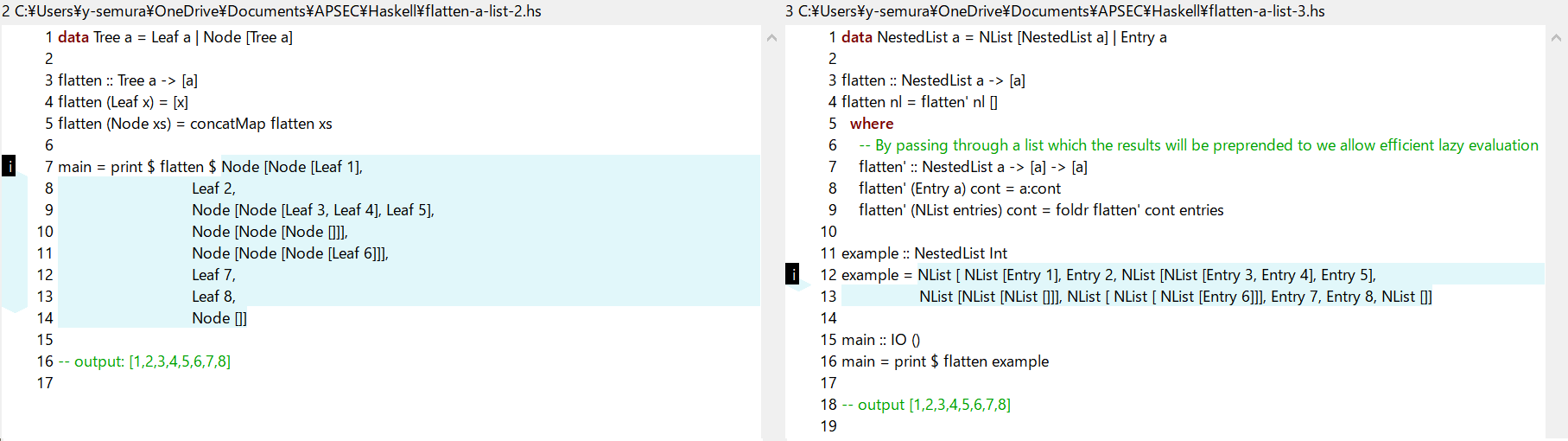 Reserved Words
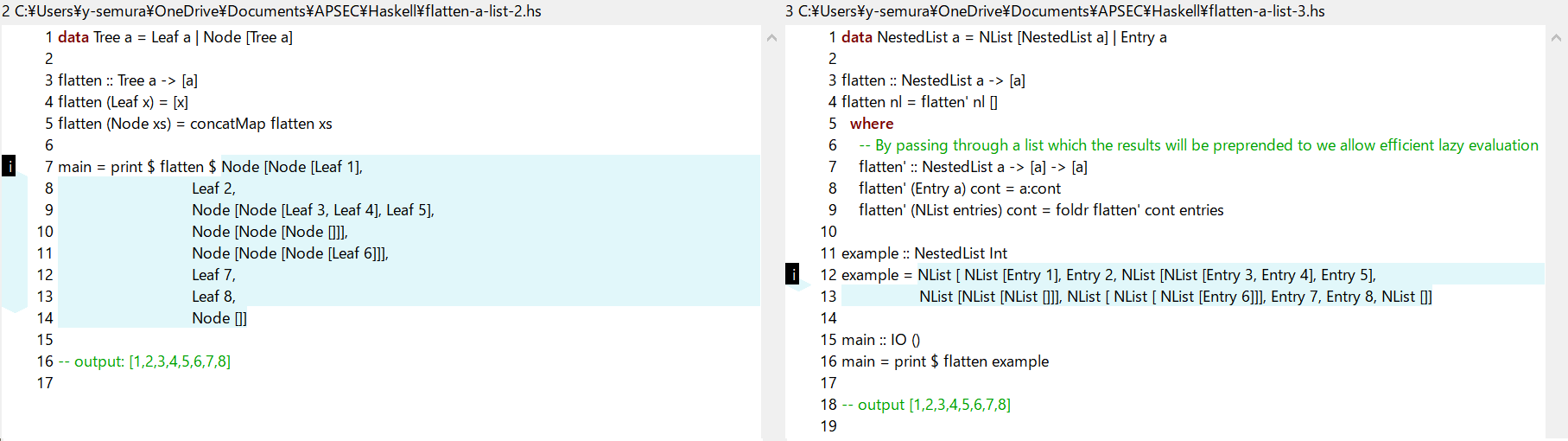 Comments
Type-2 Code Clones
21
Conclusion and Future work
Conclusion
We developed CCFinderSW which has the flexible lexical mechanism to handle new programming languages.
We confirmed that CCFinderSW eliminates comments in many languages with simple options.

   Future work
Make tokenization changeable with simple options.
Automate creation and designation of options.
22